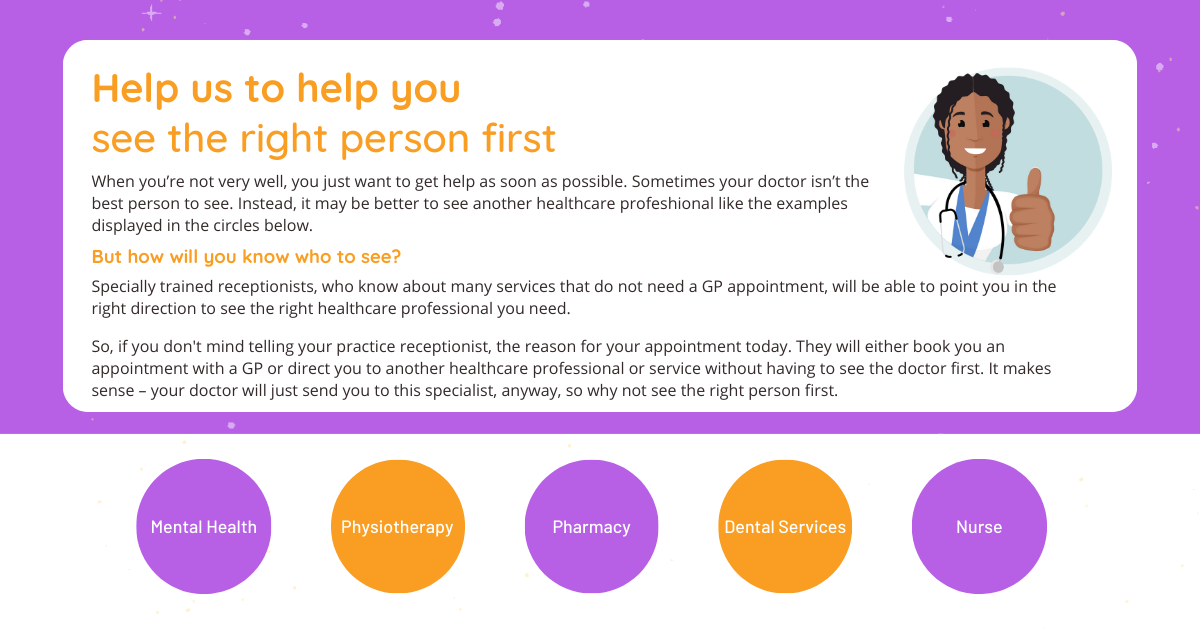 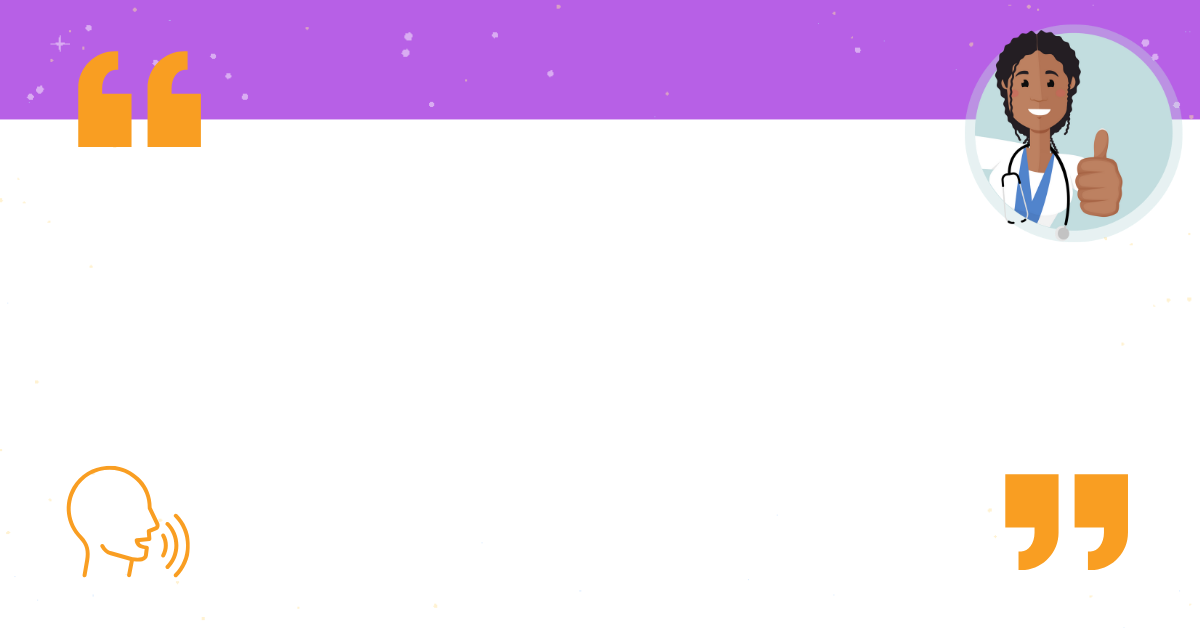 Add Feedback Here
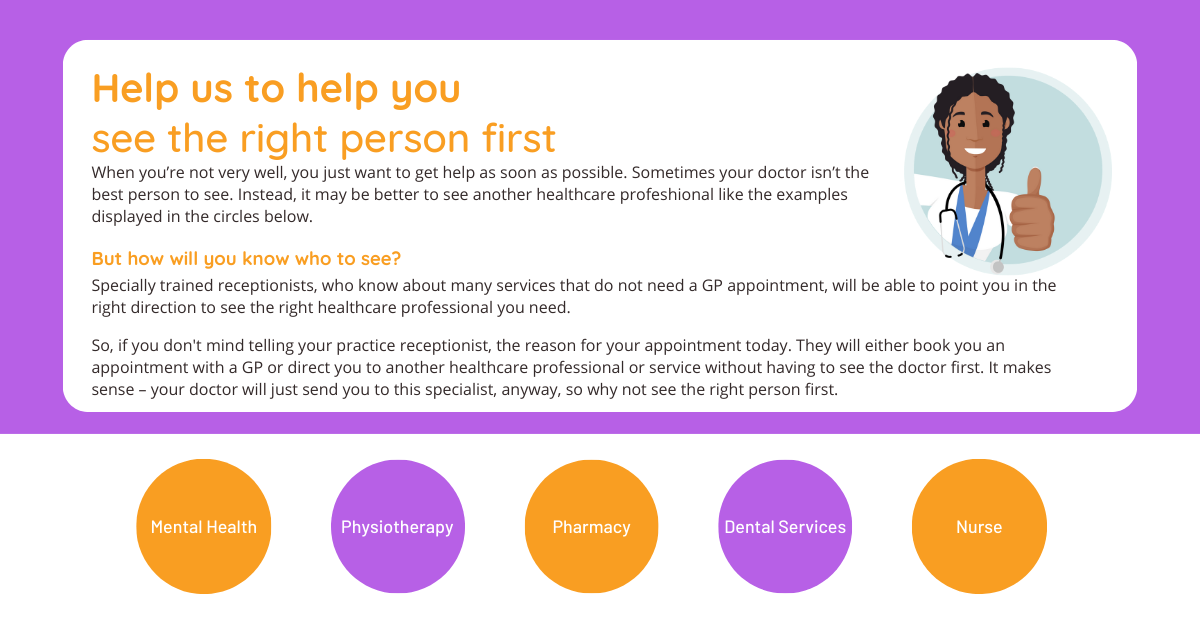 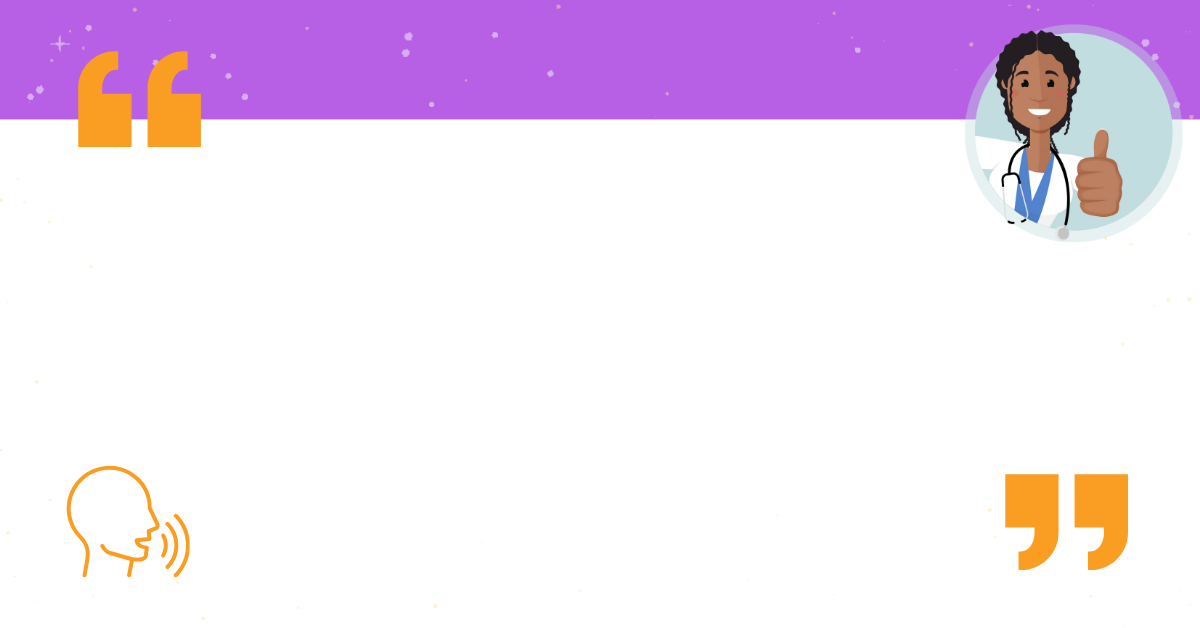 Add Feedback Here
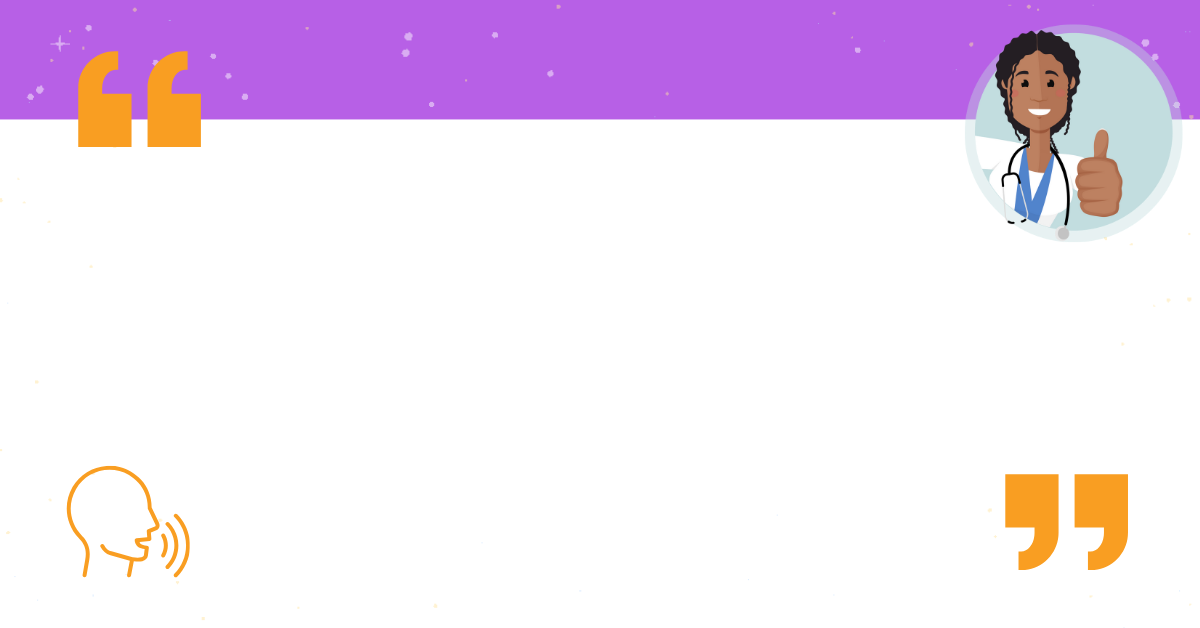 Add Feedback Here
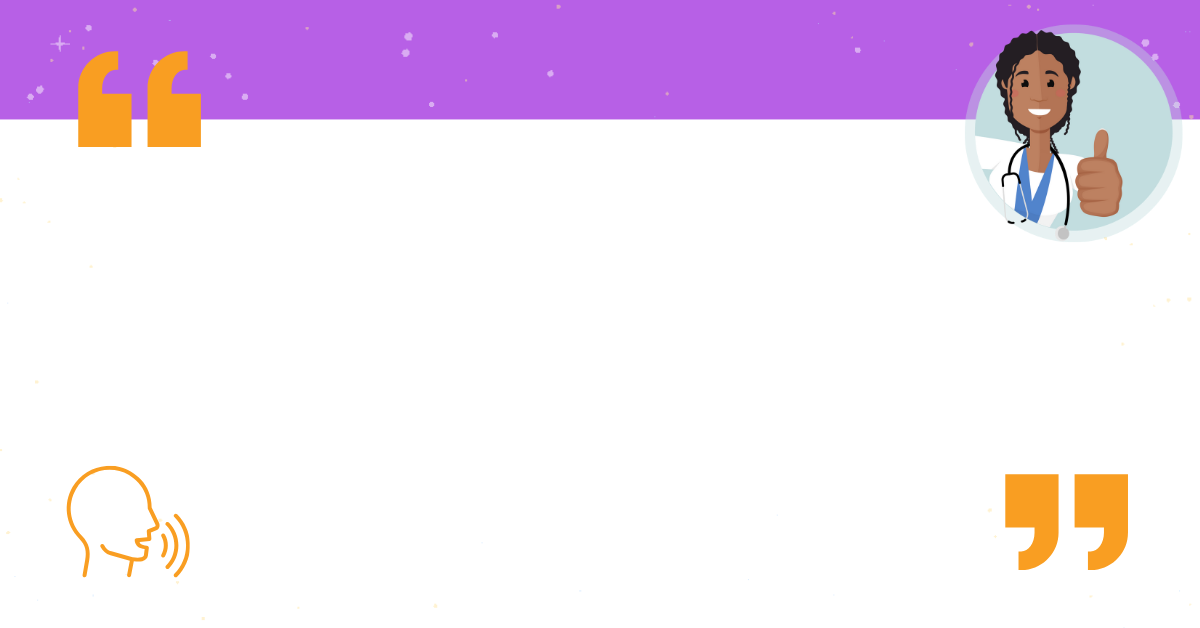 Add Feedback Here
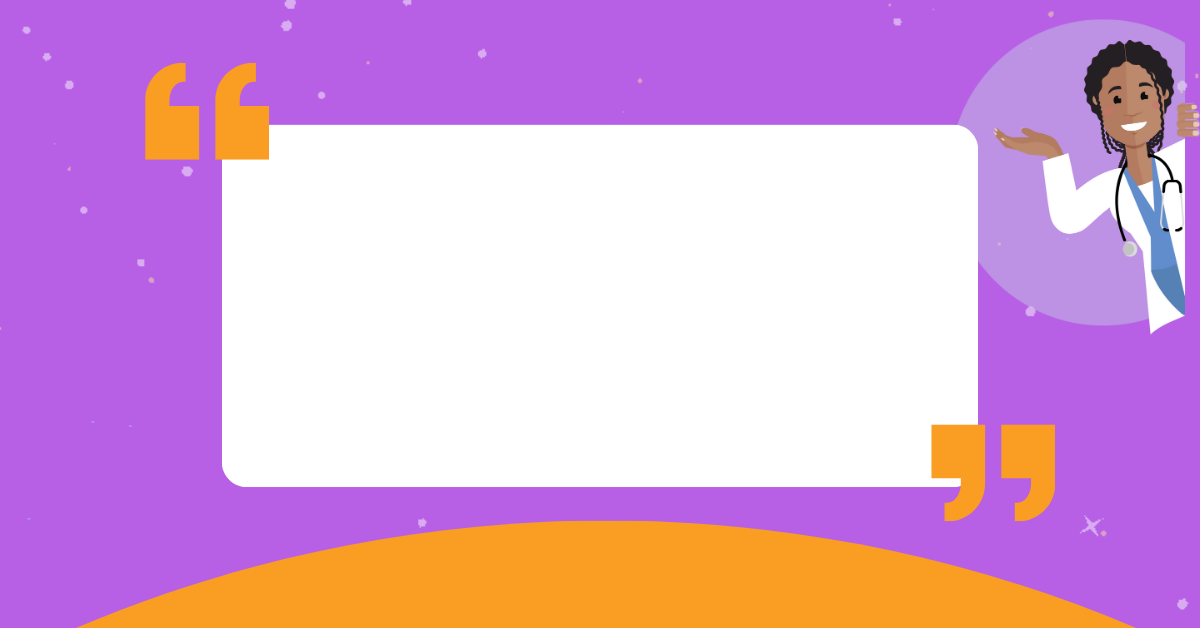 Add Feedback Here